«Привлечение родителей
к созданию условий в группе
по математическому развитию
дошкольников»
Подготовила:
Воспитатель группы № 2
Делиу О.М.
Согласно ФГОС, педагоги при взаимодействии с родителями должны:


– показать, что может детский сад сделать для их детей;
– ориентироваться на содействие в развитии ребенка при
 взаимодействии с родителями;
– установить персонифицированный, непрерывный, гибкий и 
позитивный обмен информацией;
– повысить степень заинтересованности родителей в 
организации предметно-развивающейся среды;
– больше вовлекать их в воспитательную и 
образовательную деятельность.
Имеются  традиционные формы работы с родителями:

– родительские собрания;
– индивидуальные и групповые беседы;
– советы и рекомендации для родителей в родительском уголке;
– консультации для родителей;
– творческие конкурсы.
В настоящее время практикой накоплено многообразие нетрадиционных форм:
– массовые мероприятия,
– проектный метод,
– тематические выставки,
- родительский клуб;
- ведение личной странички педагога;
- изготовление родителями дидактических игр;
- изготовление родителями демонстрационного и раздаточного материала (по показу воспитателя);
- создание презентаций на заданную тему;
- видеоконсультации педагогов для родителей;
- тематические кроссворды (размещаются на сайте педагога) – используются со старшего дошкольного возраста.
Информация для родителей
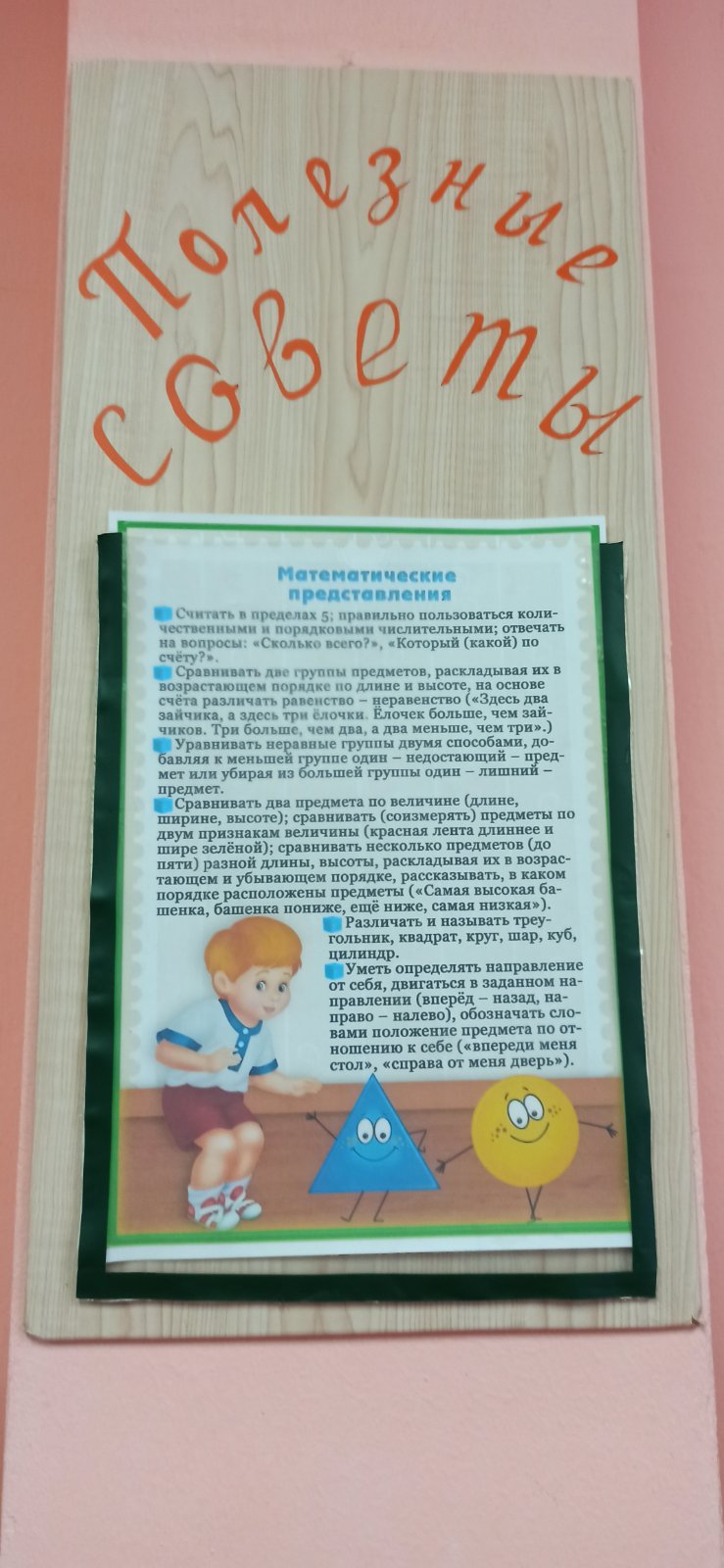 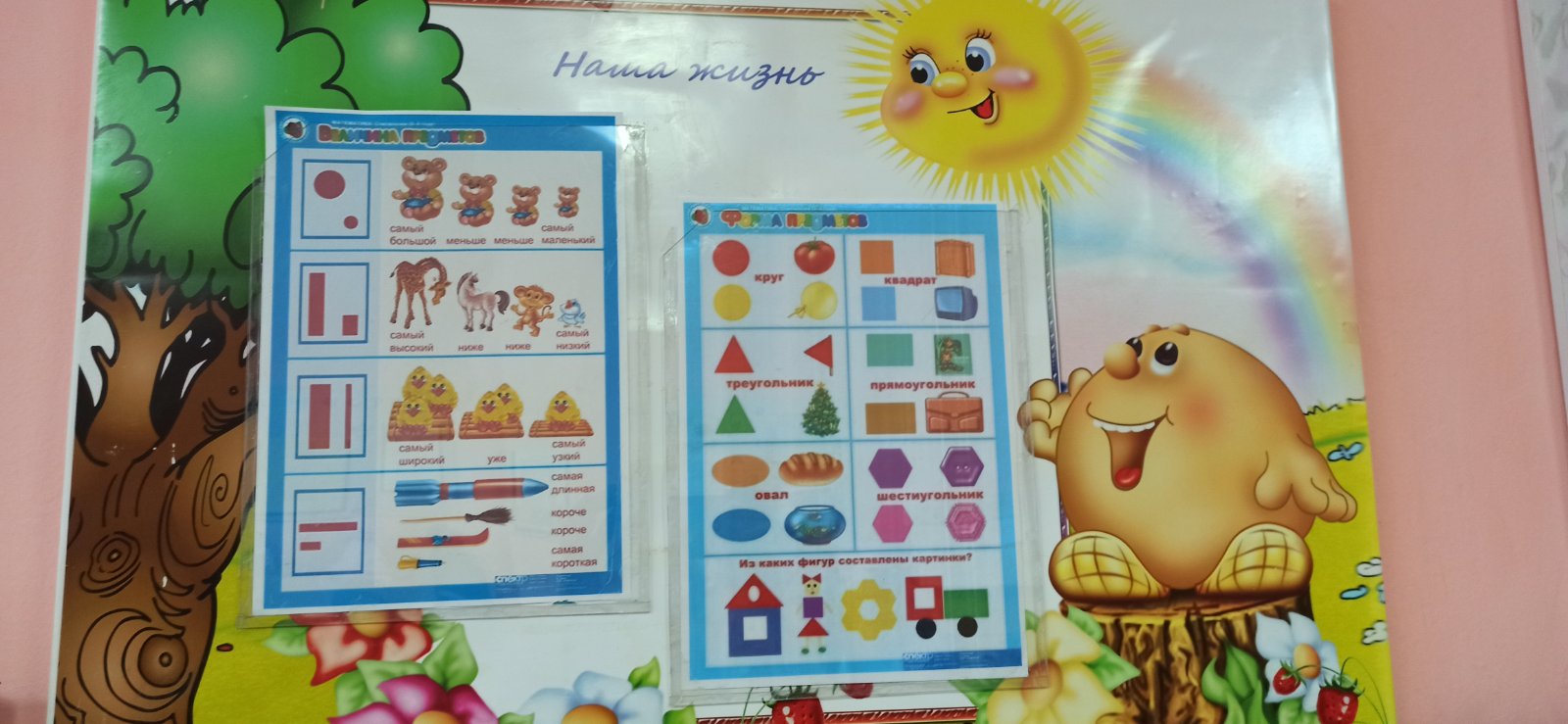 Демонстрационный 
и раздаточный материал
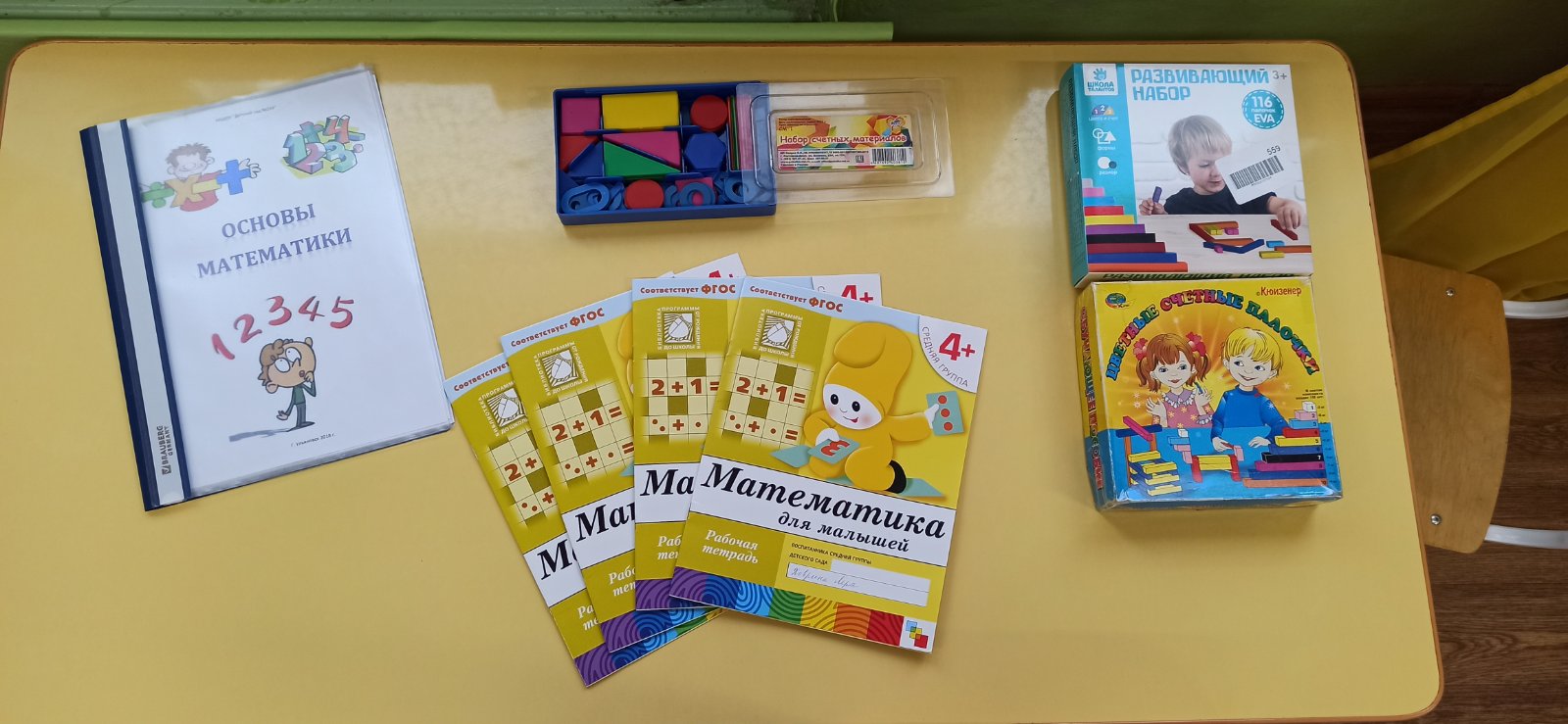 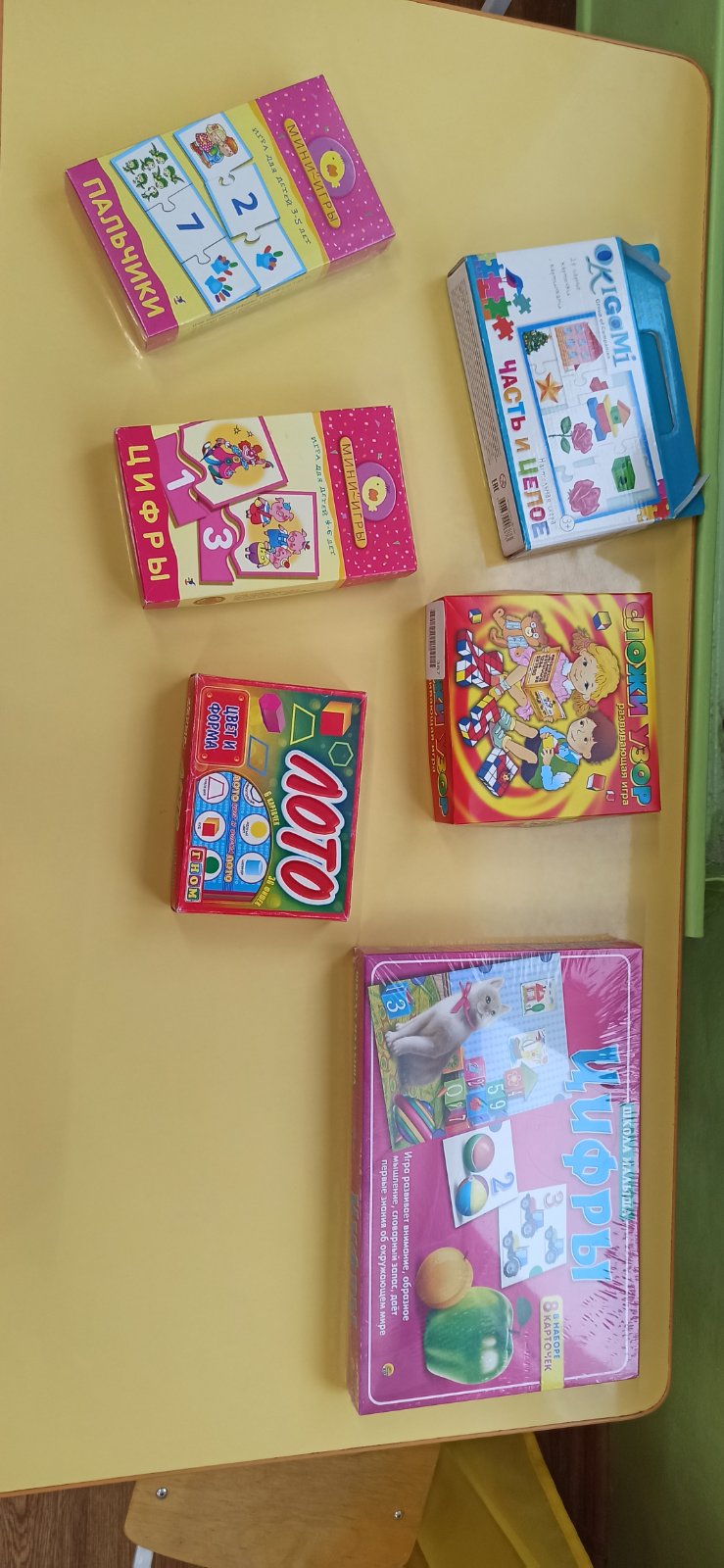 Дидактические 
 настольно-печатные игры
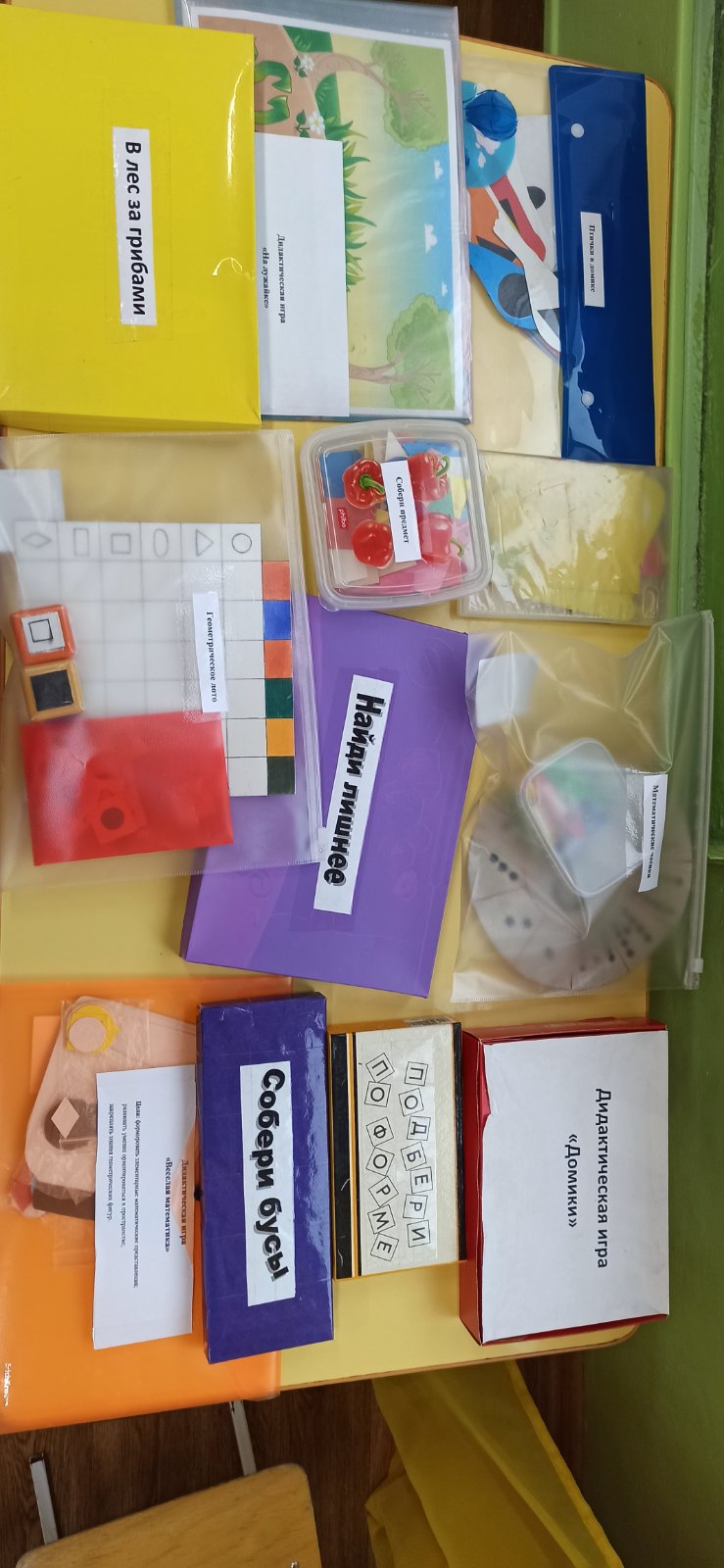 Дидактические игры 
изготовленные родителями
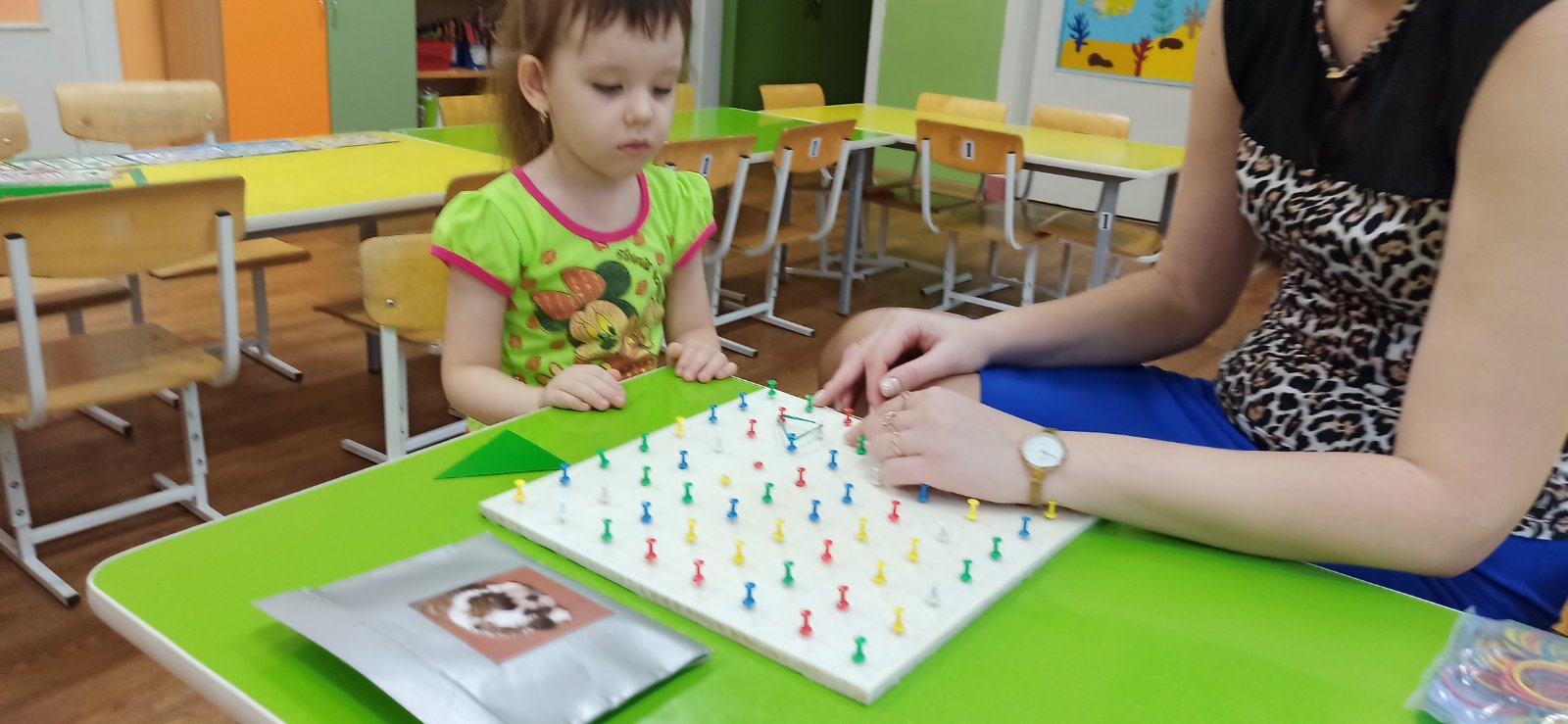 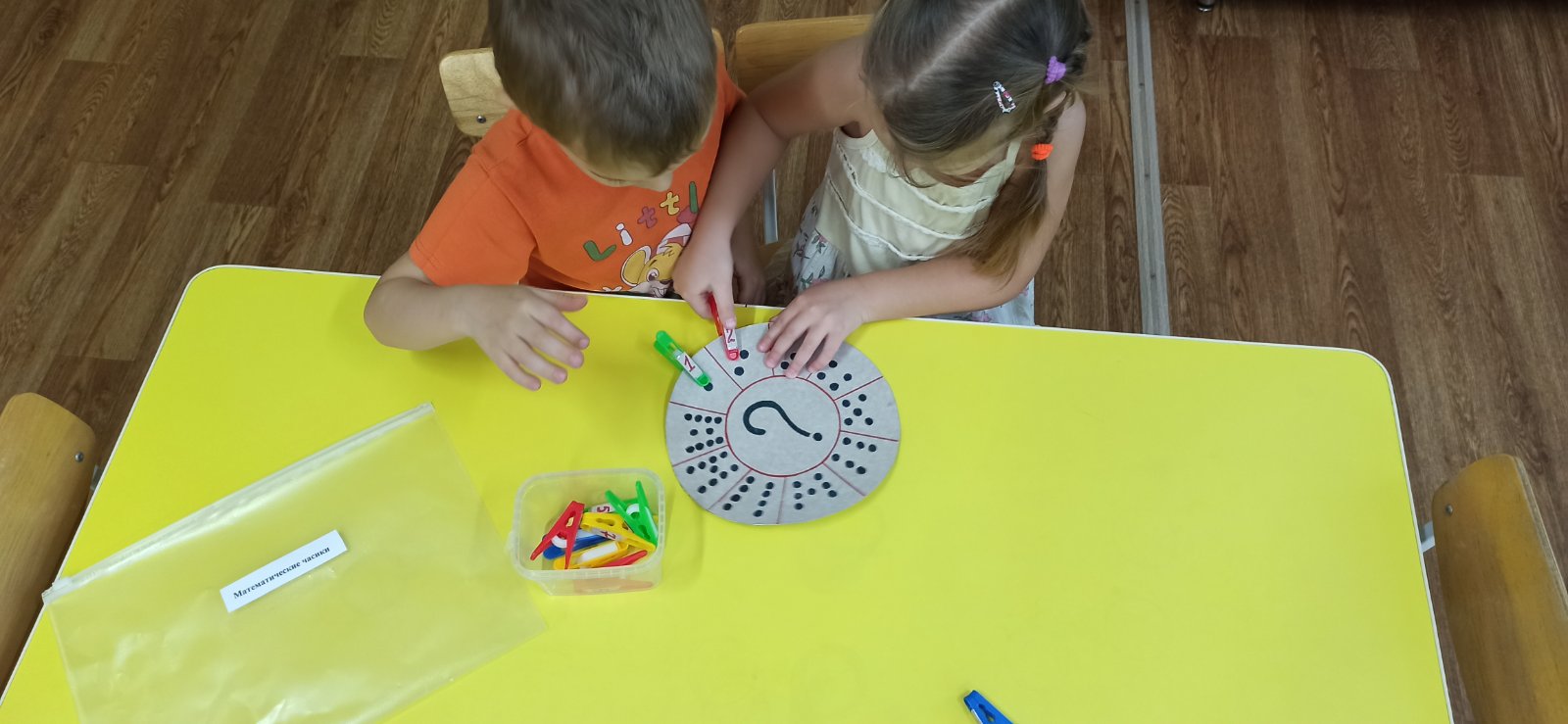 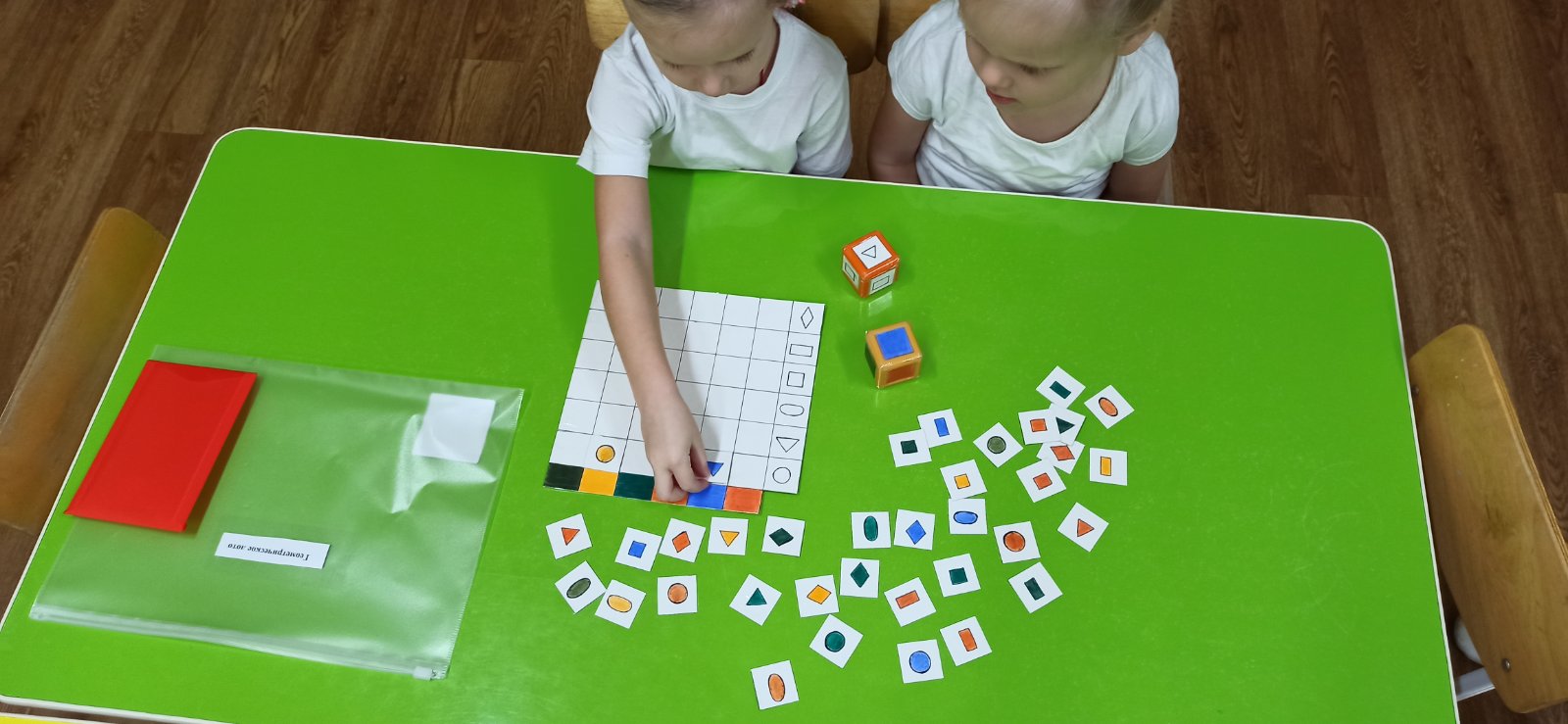 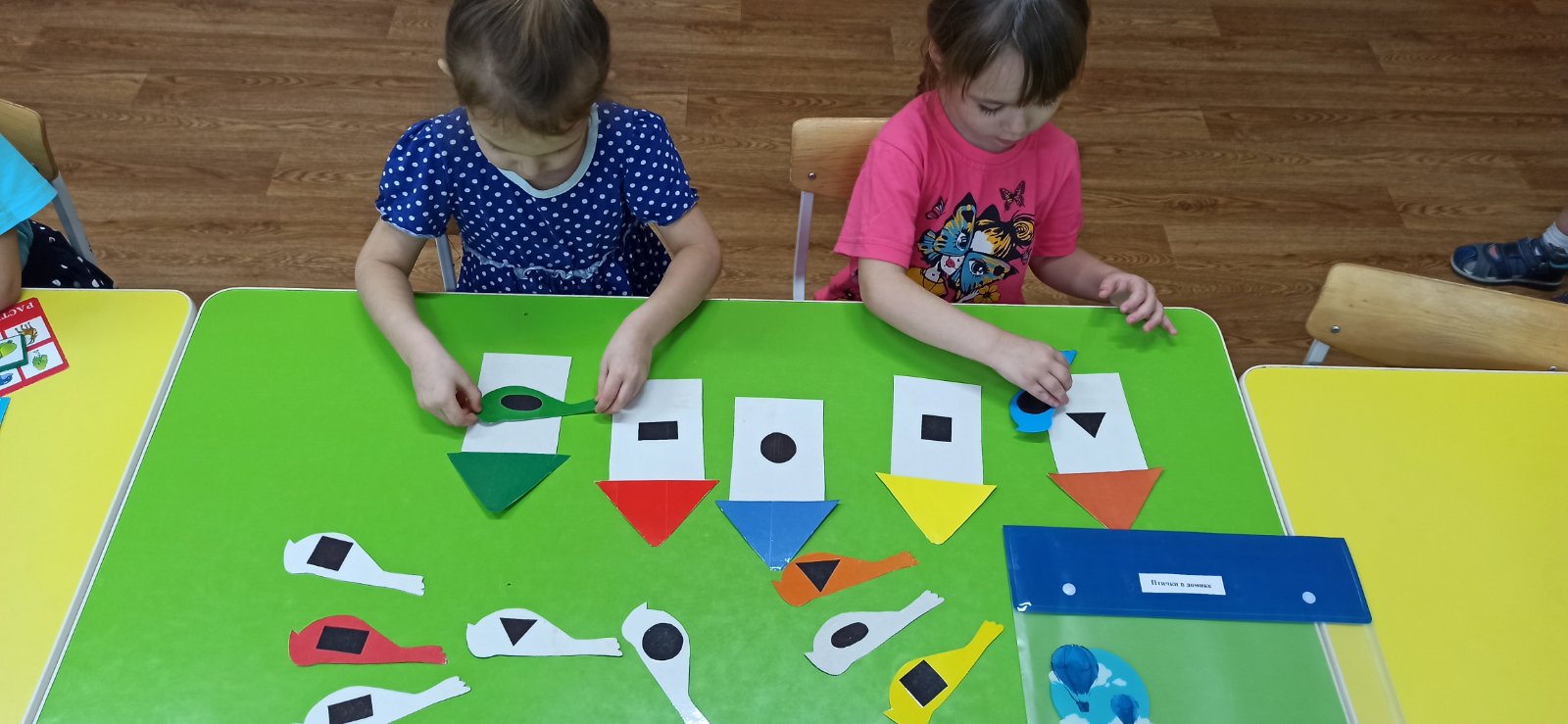 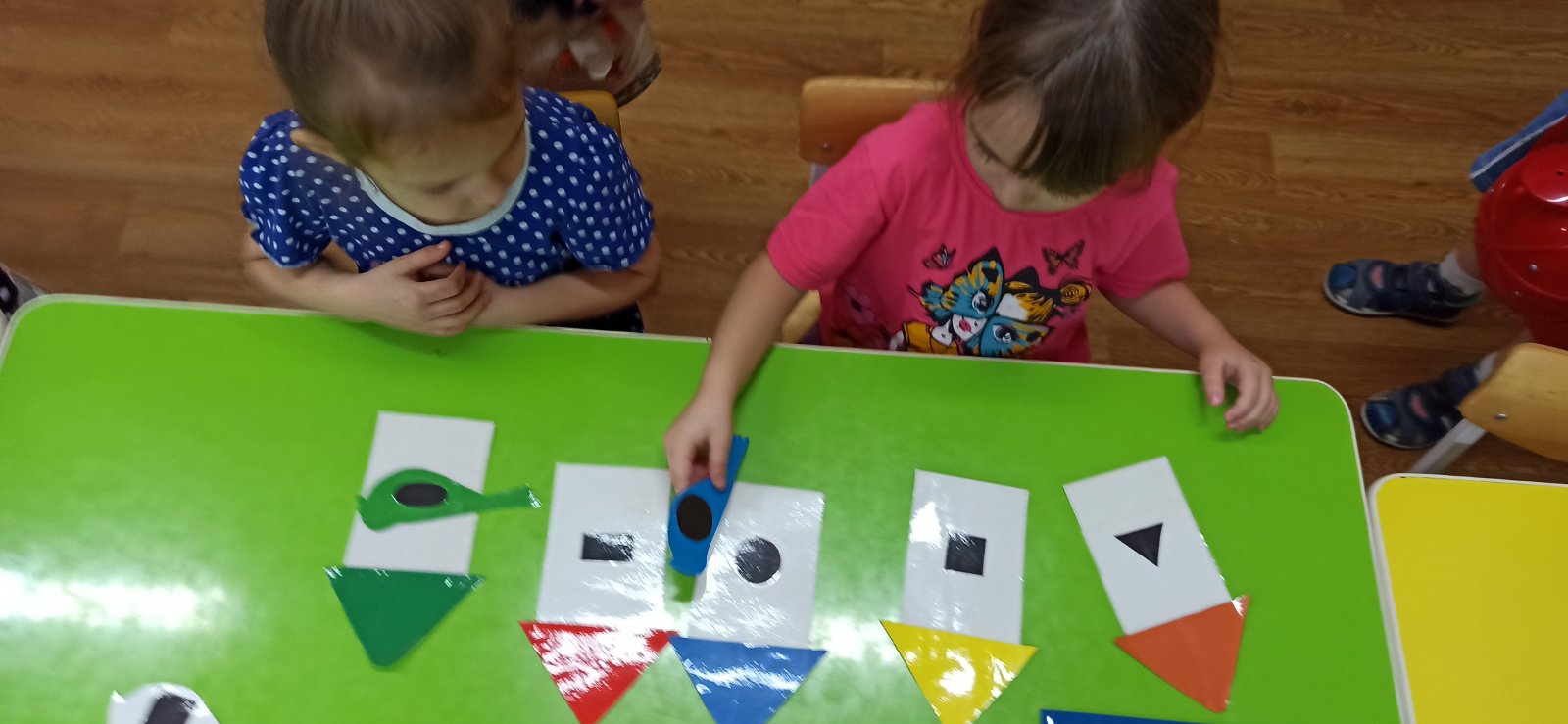 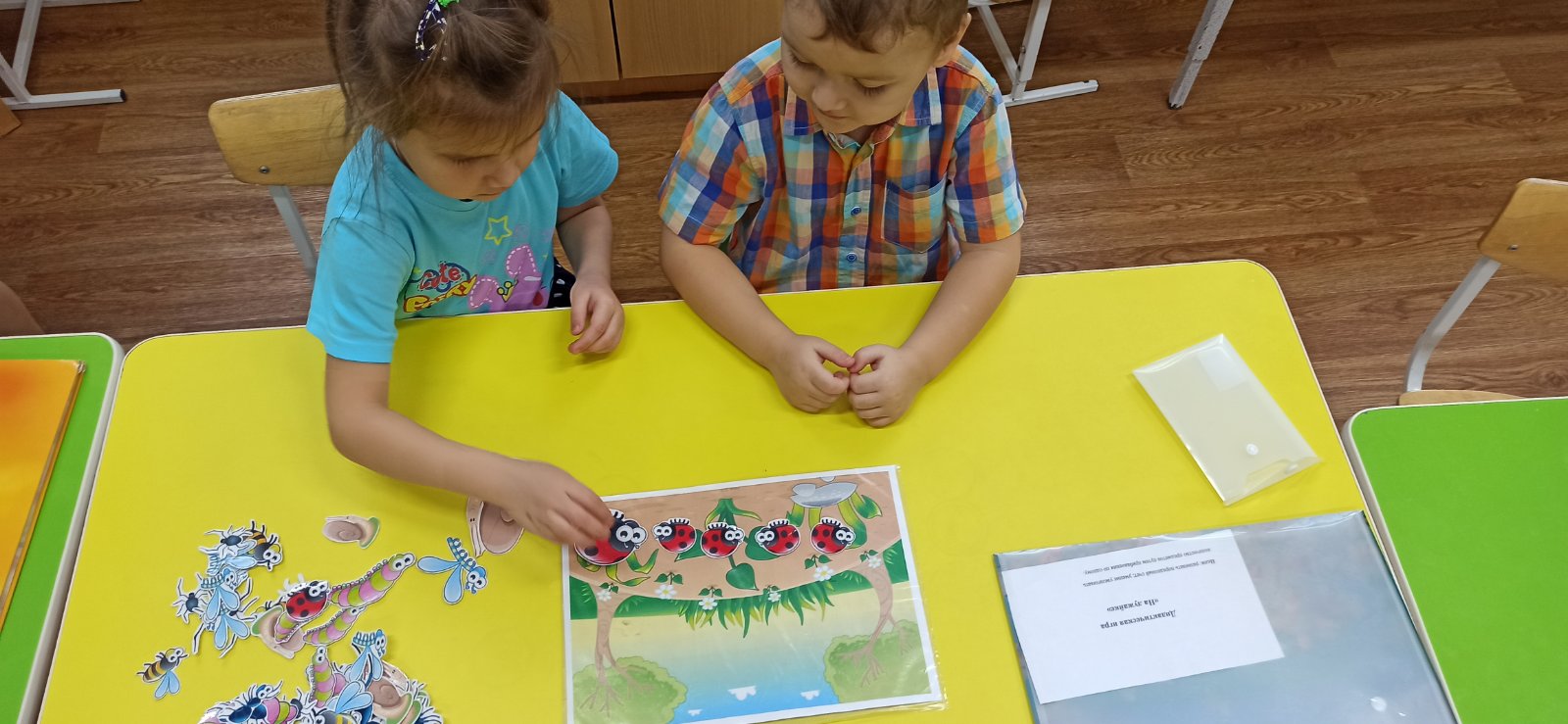 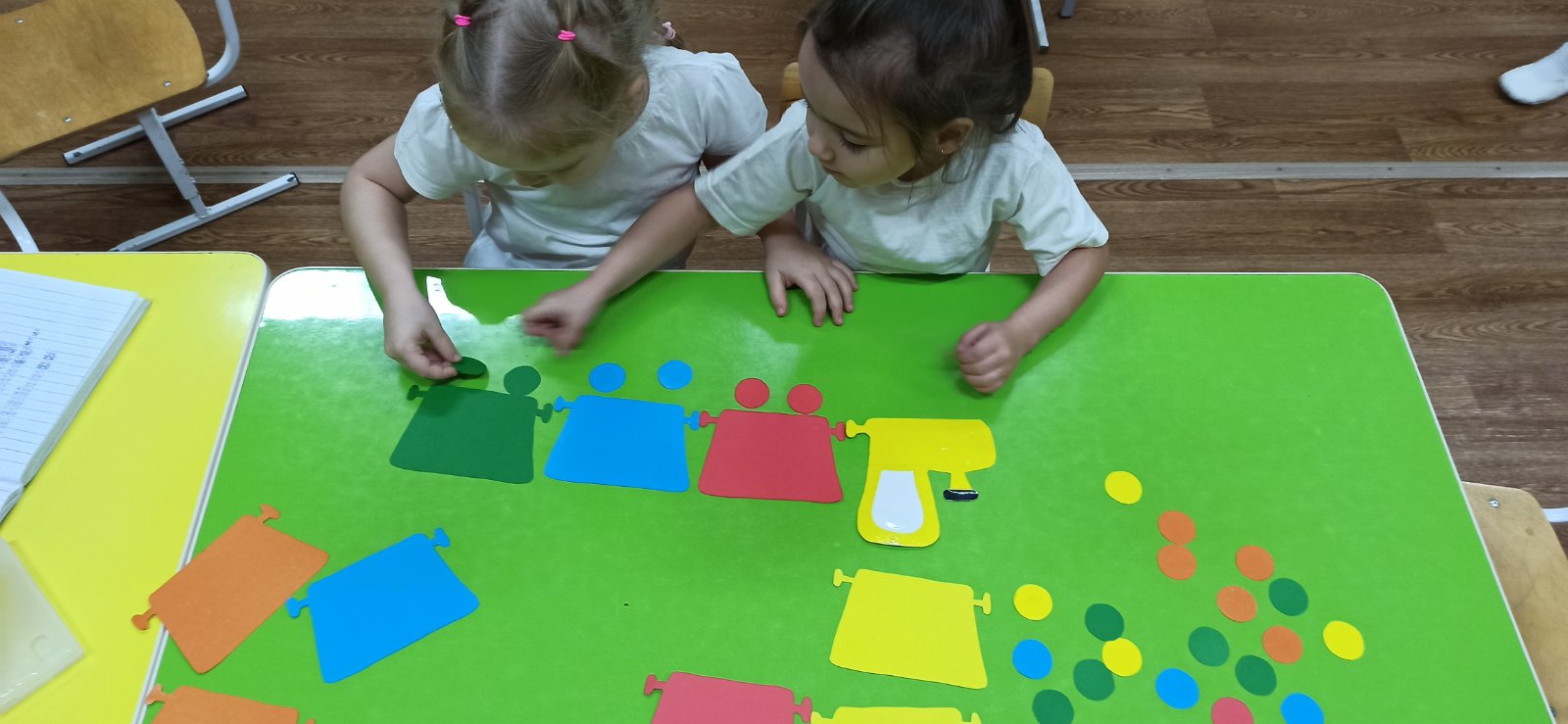 Родительские клубы
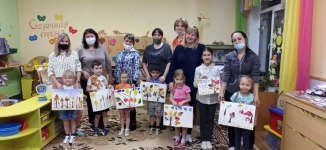 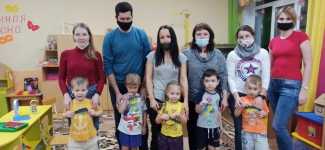 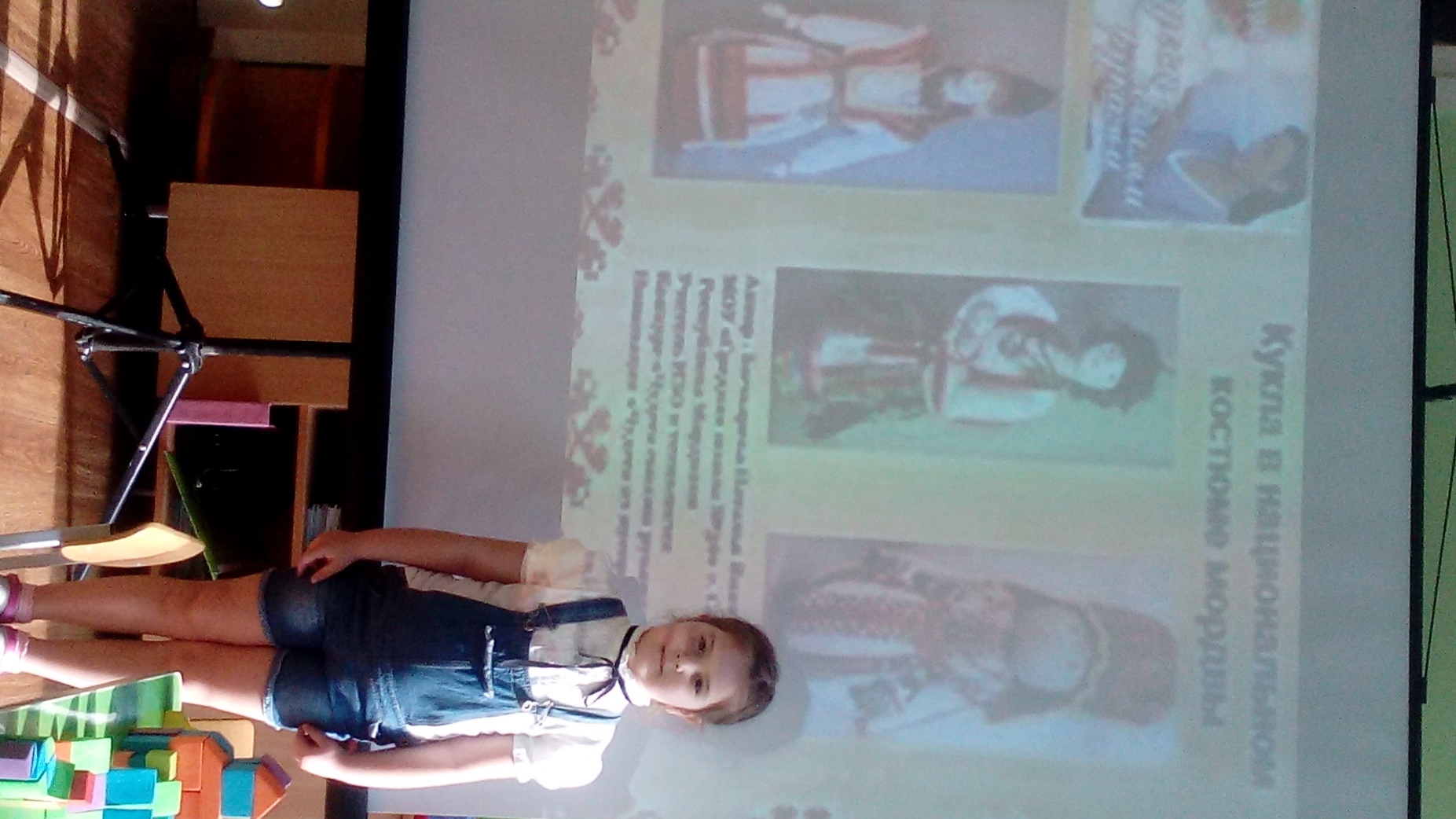 Презентация 
с выступлением 
ребёнка
Проектный метод
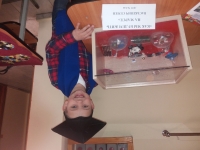 Современные 
средства коммуникации
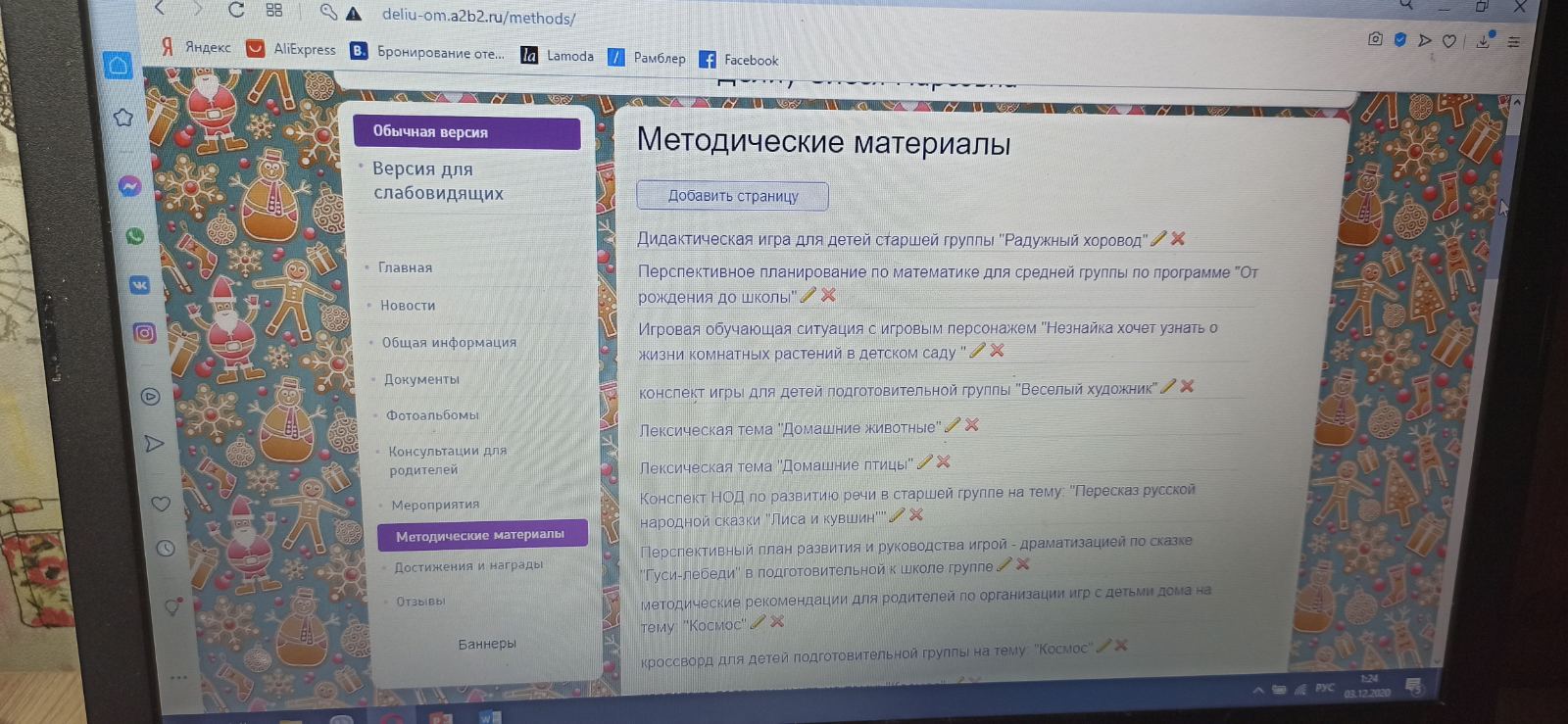 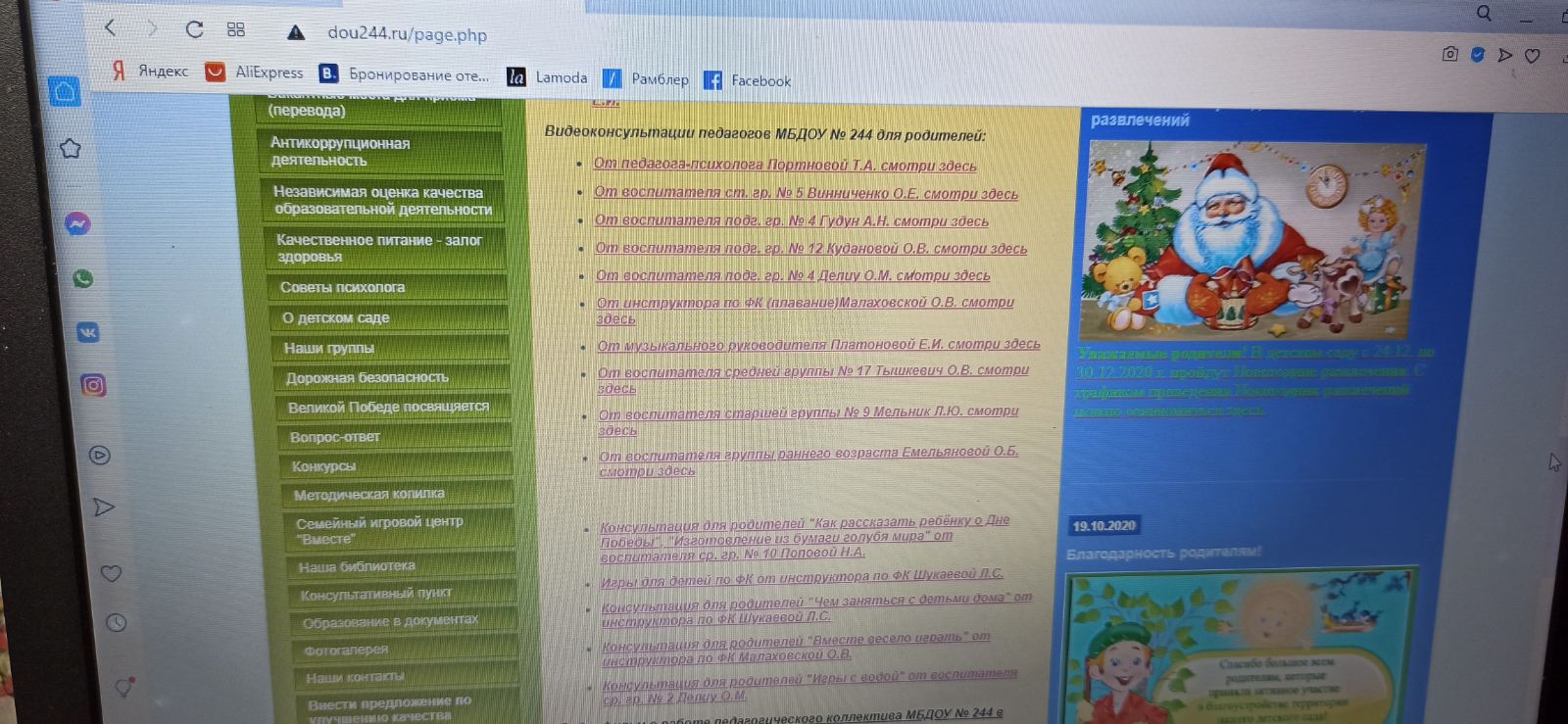 Спасибо 
за внимание!